საქართველოს სახელმწიფო საზღვრის კვეთის სტატისტიკა
 (აპრილი, 2019 წელი)
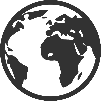 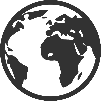 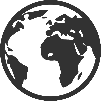 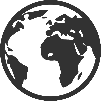 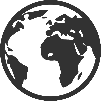 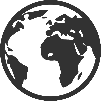 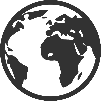 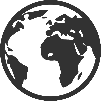 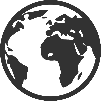 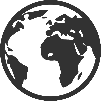 Border
Border
Border
Border
Border
Border
Border
Border
Border
Border
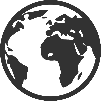 Border
© 2019,  შსს საინფორმაციო-ანალიტიკური დეპარტამენტი - საინფორმაციო  ცენტრი
საქართველოს სახელმწიფო საზღვარი
სახელმწიფო საზღვრის სიგრძე მეზობელ სახელმწიფოებთან
სასაზღვრო–გამტარი პუნქტები
ruseTis federacia – 894 km.
ყაზბეგი
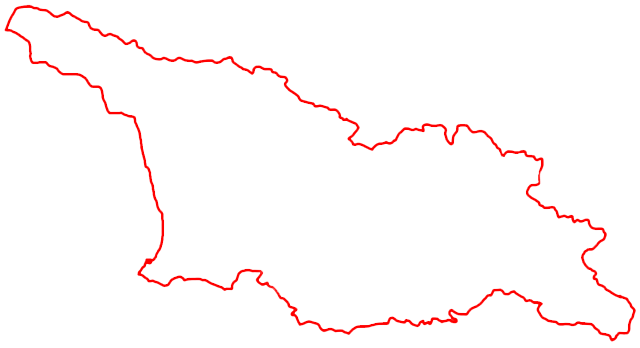 TurqeTi – 275 km.
სარფი
ვალე
კარწახი
Aazerbaijani	 – 446 km.
ცოდნა
სამთაწყარო
ვახტანგისი
წითელი ხიდი
somxeTi – 224 km.
სადახლო
ახკერპი
გუგუთი
ნინოწმინდა.
საზღვაო საზღვარი
სანაპირო ზოლი - 309 კმ
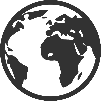 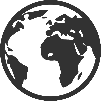 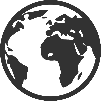 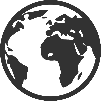 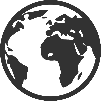 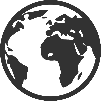 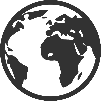 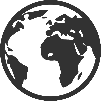 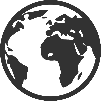 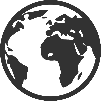 Border
Border
Border
Border
Border
Border
Border
Border
Border
Border
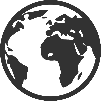 Border
პორტები
აეროპორტები
რკინიგზა
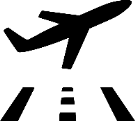 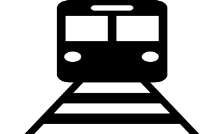 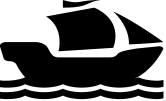 0
0
0
თბილისის აეროპორტი
ბათუმის აეროპორტი
ქუთაისის აეროპორტი
სადახლოს რკინიგზა
გარდაბნის რკინიგზა
კარწახის რკინიგზა
ბათუმის პორტი
  ფოთის პორტი
  ყულევის პორტი
საქართველოს სახელმწიფო საზღვრის კვეთის სტატისტიკასასაზღვრო - გამტარი პუნქტების მიხედვით  
(აპრილი, 2019 წელი)
სულ – სახელმწიფო საზღვრის კვეთა განხორციელდა  1 836 358– ჯერ (შემოსვლა + გასვლა)
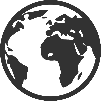 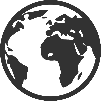 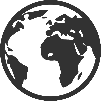 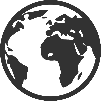 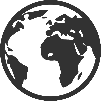 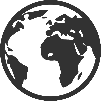 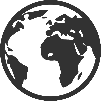 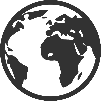 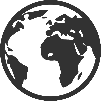 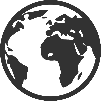 Border
Border
Border
Border
Border
Border
Border
Border
Border
Border
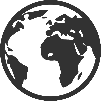 Border
საქართველოს  სახელმწიფო  საზღვარზე  გადაადგილებული  უცხო ქვეყნის მოქალაქეები
აპრილი, 2019 წელი
+ 9,6 %
-1 %
+16,1%
+ 10,2%
შემოსვლების საერთო რაოდენობა - 657 569
24 საათი და მეტი - 322 854
ტრანზიტი - 135 328
სხვა - 199 387
ტრანზიტი 
(24 საათზე ნაკლებ დროში სხვადასხვა ქვეყანასთან საზღვრის კვეთა)
ვიზიტორი
(24 საათი და მეტი)
შემოსვლების საერთო რაოდენობა
სხვა
(24 საათამდე)
- 7,2%
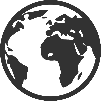 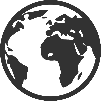 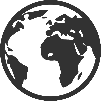 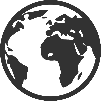 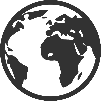 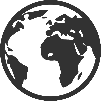 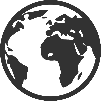 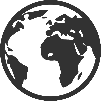 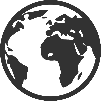 Border
Border
Border
Border
Border
Border
Border
Border
Border
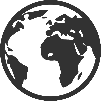 Border
ქვეყნების პირველი ექვსეული კვეთების რაოდენობის მიხედვით
 (აპრილი, 2019 წელი)
+26%
+5%
-7%
+10%
+40%
-58%
+12
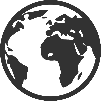 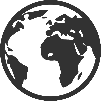 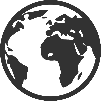 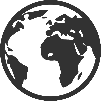 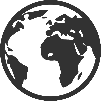 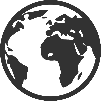 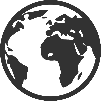 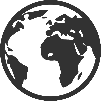 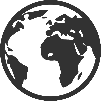 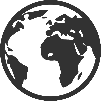 Border
Border
Border
Border
Border
Border
Border
Border
Border
Border
ქვეყნების ოცეული (პირველი ექვსეულის შემდეგ)  კვეთების რაოდენობის მიხედვით
(აპრილი, 2019 წელი)
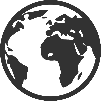 Border
საქართველოს სახელმწიფო საზღვარზე გადაადგილებულ უცხო ქვეყნის მოქალაქეთა 
საზღვრის კვეთის სტატისტიკური მონაცემები სქესის და ასაკის მიხედვით
(აპრილი, 2019 წელი)
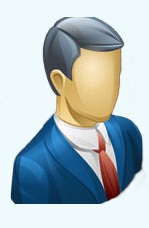 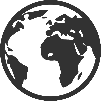 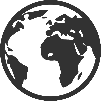 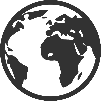 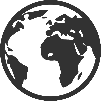 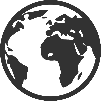 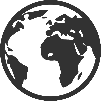 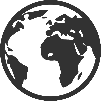 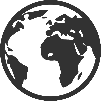 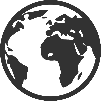 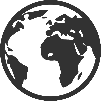 Border
Border
Border
Border
Border
Border
Border
Border
Border
Border
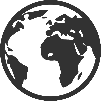 Border
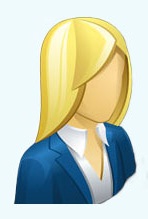 საქართველოს მოქალაქეთა საზღვრის კვეთა
 (აპრილი, 2019 წელი)
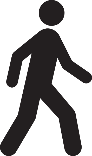 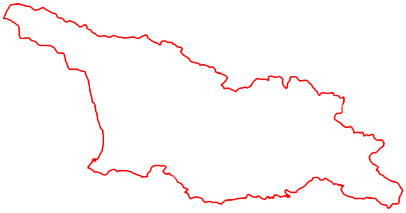 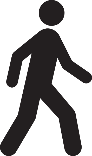 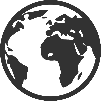 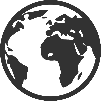 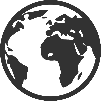 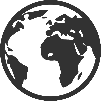 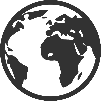 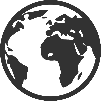 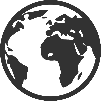 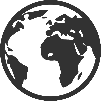 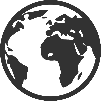 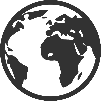 Border
Border
Border
Border
Border
Border
Border
Border
Border
Border
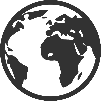 Border
საქართველოს სახელმწიფო საზღვარზე გადაადგილებულ საქართველოს მოქალაქეთა 
საზღვრის კვეთის სტატისტიკური მონაცემები სქესის და ასაკის მიხედვით
(აპრილი, 2019 წელი)
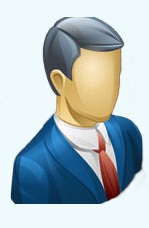 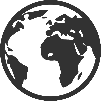 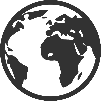 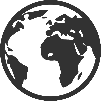 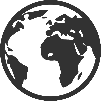 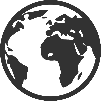 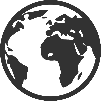 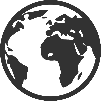 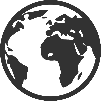 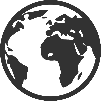 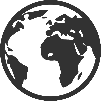 Border
Border
Border
Border
Border
Border
Border
Border
Border
Border
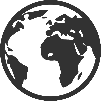 Border
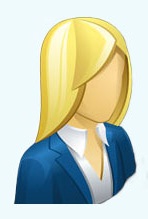 საავტომობილო ტრანსპორტის მოძრაობის დინამიკა 
სასაზღვრო-გამტარი პუნქტების მიხედვით  
(აპრილი, 2019 წელი)
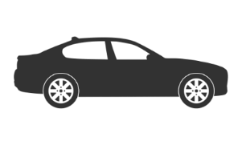 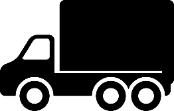 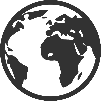 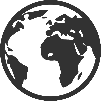 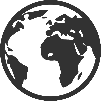 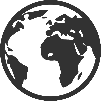 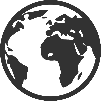 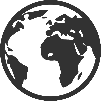 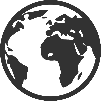 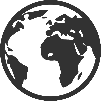 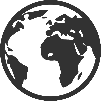 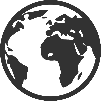 Border
Border
Border
Border
Border
Border
Border
Border
Border
Border
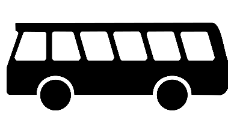 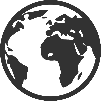 Border
რუსეთისკენ/
რუსეთიდან – 
67 321-ჯერ
თურქეთისკენ/ თურქეთიდან -    47 777-ჯერ
საავტომობილო ტრანსპორტის მოძრაობის დინამიკა მოსაზღვრე ქვეყნების მიხედვით 
კვეთების
რაოდენობა ორივე მიმართულებით:  
299 656
სომხეთისკენ/
სომხეთიდან - 
101 794-ჯერ
აზერბაიჯანისკენ
/აზერბაიჯანიდან – 82 764-ჯერ
სარკინიგზო  ტრანსპორტის მოძრაობის დინამიკა 
(აპრილი, 2019 წელი)
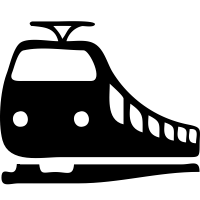 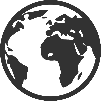 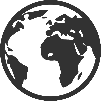 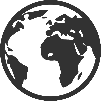 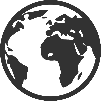 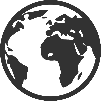 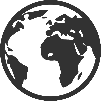 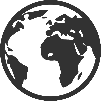 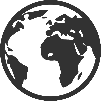 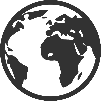 Border
Border
Border
Border
Border
Border
Border
Border
Border
საზღვაო რეისების დინამიკა (აპრილი, 2019 წელი)
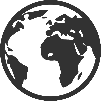 Border
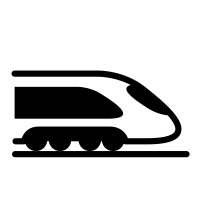 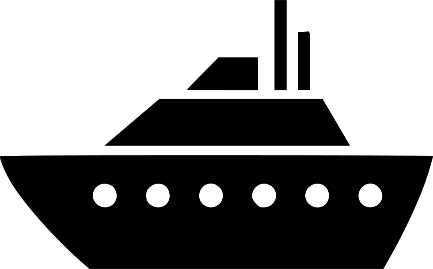 გმადლობთ 
ყურადღებისათვის!
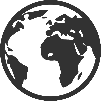 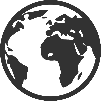 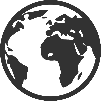 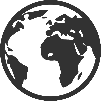 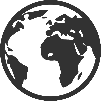 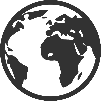 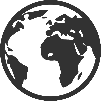 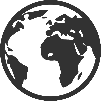 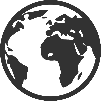 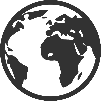 Border
Border
Border
Border
Border
Border
Border
Border
Border
Border
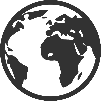 Border